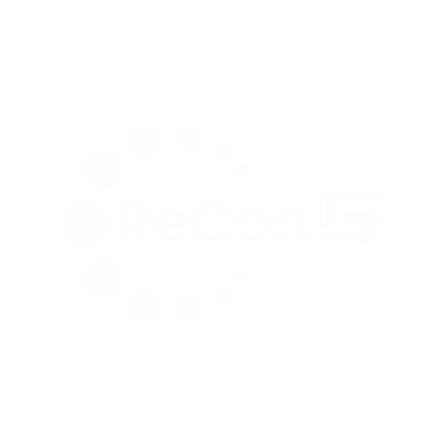 Research Conclave on Global Transformation 2024
ReCon-GT24
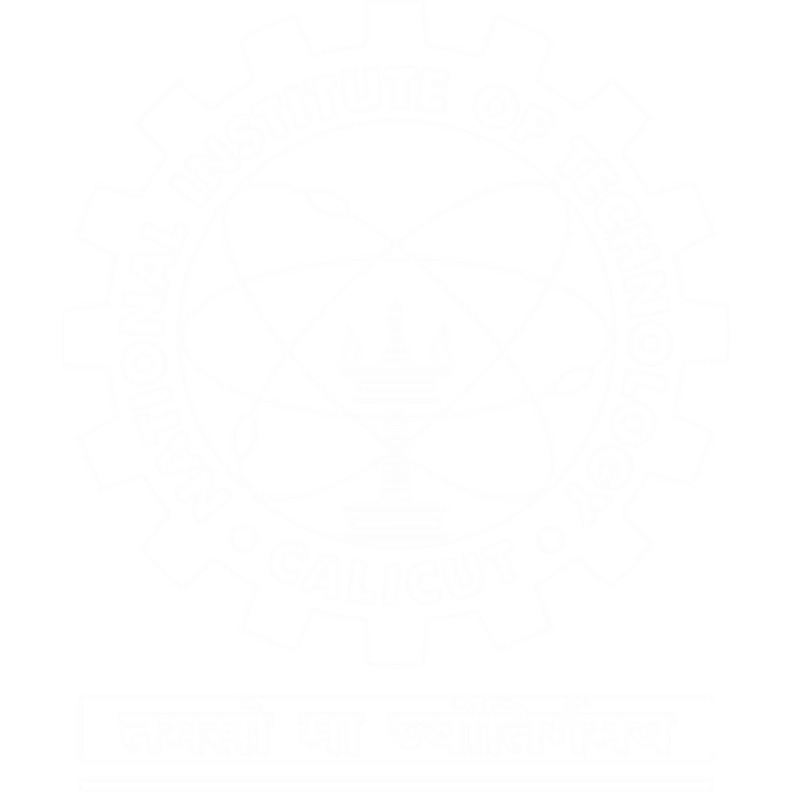 April 19-20, 2024
Title of the Paper
Paper ID
First Author, Second Author, …..
and Last Author
Name of Presenter
Affiliation
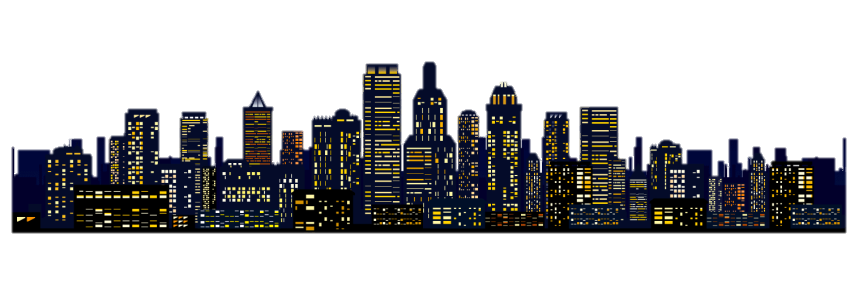 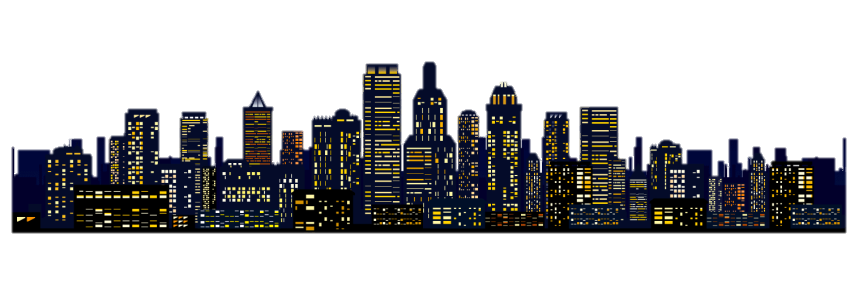 Introduction
Font Size minimum 20, and should be readable.
Maximum number of slide including title slide and thank you slide is restricted to 15.
Maximum time allotted for a presentation will be 12 minutes followed by 3 minutes of Q&A.
Kindly follow the template sincerely.
The file name should be in the format of “Paper ID-Name of the Presenter”. For an example if the paper ID is A99_RCT9 and the presenter is Dr. Prince Thankachan, the title should be “A99_RCT9-Prince Thankachan”
The format of the file should be *.PPTX. No other formats are accepted.
2
Title of the Paper
Thank You
3
Title of the Paper